Нестандартные решения стандартных задач
(a+в)3=a3+3a2в+3aв2+в3
(a+в)2=a2+2aв+в2
(a-в)2=a2-2aв+в2
Учитель математики
МБНОУ «Октемский НОЦ»
Егоров Алексей Александрович
a2-в2=(a-в)(a+в)
1) Найдите точку максимума функции
Ответ: -7
2) Найдите точку минимума функции
Ответ: 17
3) Найдите наименьшее значение функции
Ответ: -24
4) Найдите наибольшее значение функции
Ответ: 20
5) Первая труба пропускает на 1 литр воды в минуту меньше, чем вторая. Сколько литров воды в минуту пропускает первая труба, если резервуар объемом 110 литров она заполняет на 1 минуту дольше, чем вторая труба?
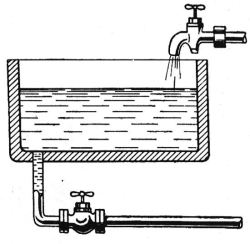 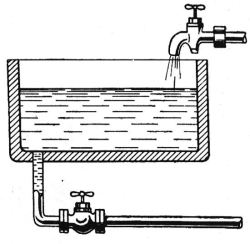 Ответ: 10
Два велосипедиста одновременно отправились в 224-километровый пробег. Первый ехал со скоростью, на 2 км/ч большей, чем скорость второго, и прибыл к финишу на 2 часа раньше второго. Найти скорость велосипедиста, пришедшего к финишу вторым. Ответ дайте в км/ч.
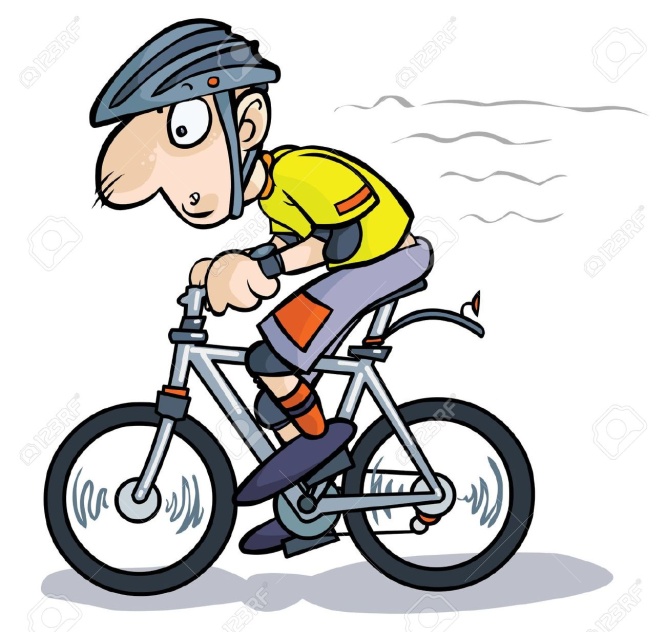 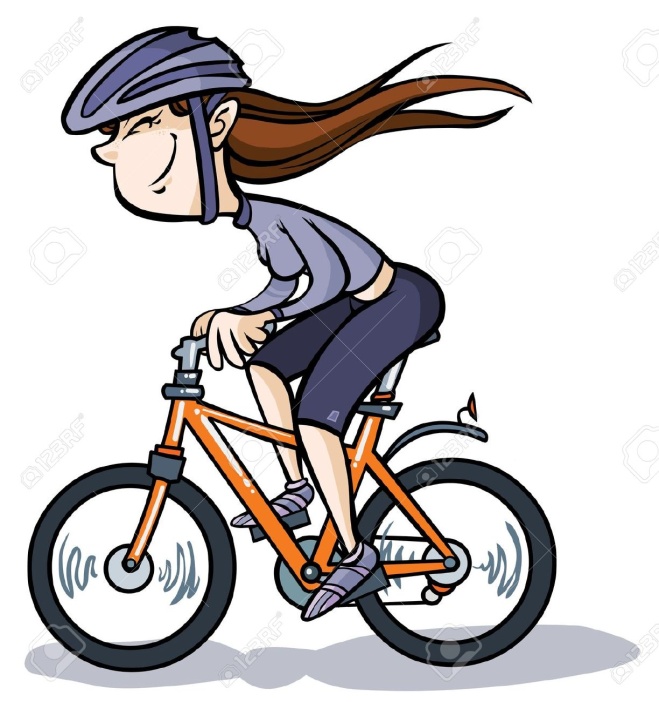 Ответ: 14
Теплоход проходит по течению реки до пункта назначения 200км и после стоянки возвращается в пункт отправления. Найдите скорость течения, если скорость теплохода в неподвижной воде равна 15км/ч, стоянка длится 10 часов, а в пункт отправления теплоход возвращается через 40 часов после отплытия из него. Ответ дайте в км/ч.
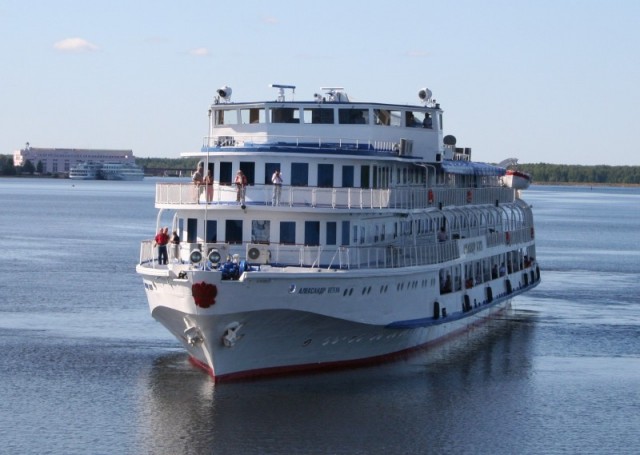 Ответ:  5
Смешали 8 литров 25 процентного водного раствора, некоторого вещества с 12 литрами 20-процентного водного раствора этого же вещества. Сколько процентов составляет концентрация получившегося раствора?
1 способ
12
8
2
3
20
25
22
Ответ: 22
2 способ
25
20
х
8
12
20
Ответ: 22
Прямоугольник разбит на четыре меньших прямоугольника двумя прямолинейными разрезами. Периметры трёх из них, начиная с левого верхнего и далее по часовой стрелке, равны 24, 28 и 16. Найдите периметр четвёртого прямоугольника.
24
28
х
16
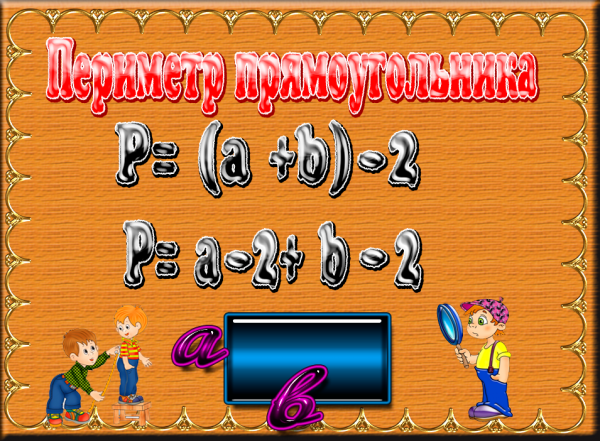 28 + х = 24 + 16
х = 24 + 16 – 28
х = 12
Ответ: 12
Прямоугольник разбит на четыре меньших прямоугольника двумя прямолинейными разрезами. Площади трёх из них, начиная с левого верхнего и далее по часовой стрелке, равны 24, 28 и 21. Найдите площадь четвёртого прямоугольника.
24
28
х
21
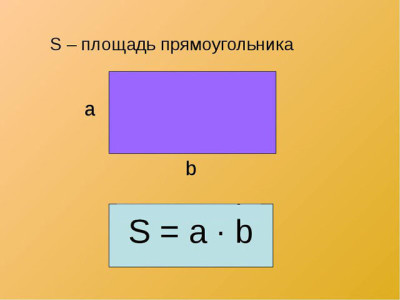 28 ∙ х = 24 ∙ 21
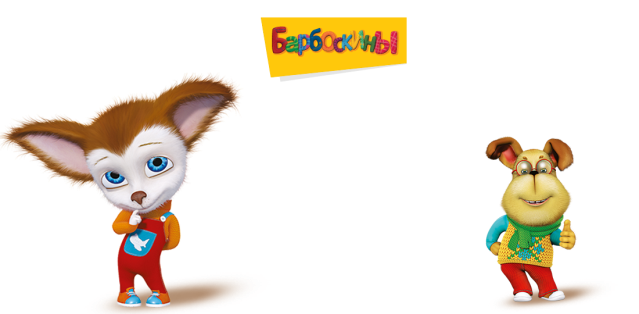 х = ( 24 ∙ 21 ) / 28
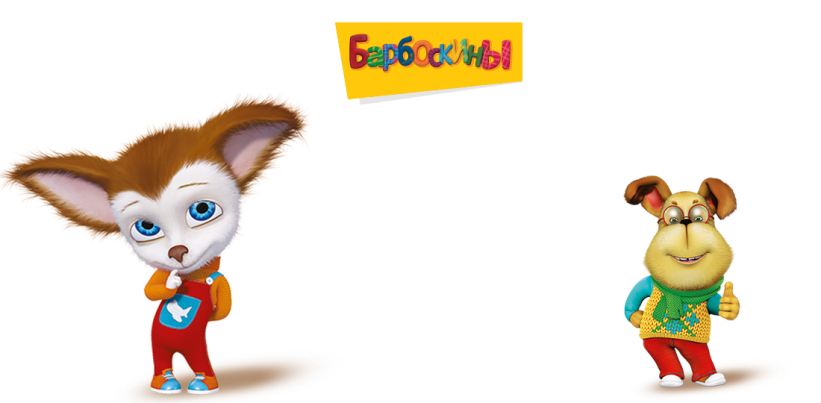 х = 18
Ответ: 18
В тупоугольном треугольнике АВС, с тупым углом В, проведены высоты АА1 и СС1 . Доказать, что треугольники АВС и А1ВС1 подобны.
А1
АВА1       СВС1
АВC        A1ВС1
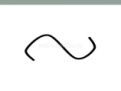 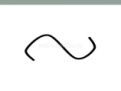 С1
В
С
А
Диагонали AC и BD трапеции ABCD пересекаются в точке О. Докажите, что площади треугольников АВО и СDО равны
В
С
О
h
h
D
А
Найдите площадь фигуры, изображенного на клетчатой бумаге с размером клетки 1 см X 1 см (см. рис.). Ответ дайте в квадратных сантиметрах.
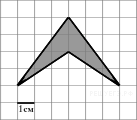 Ответ: 6
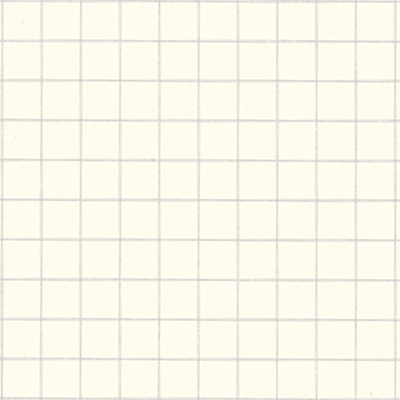 Найдите площадь фигуры, изображенного на клетчатой бумаге с размером клетки 1 см X 1 см (см. рис.). Ответ дайте в квадратных сантиметрах.
1 см
Ответ: 6,25
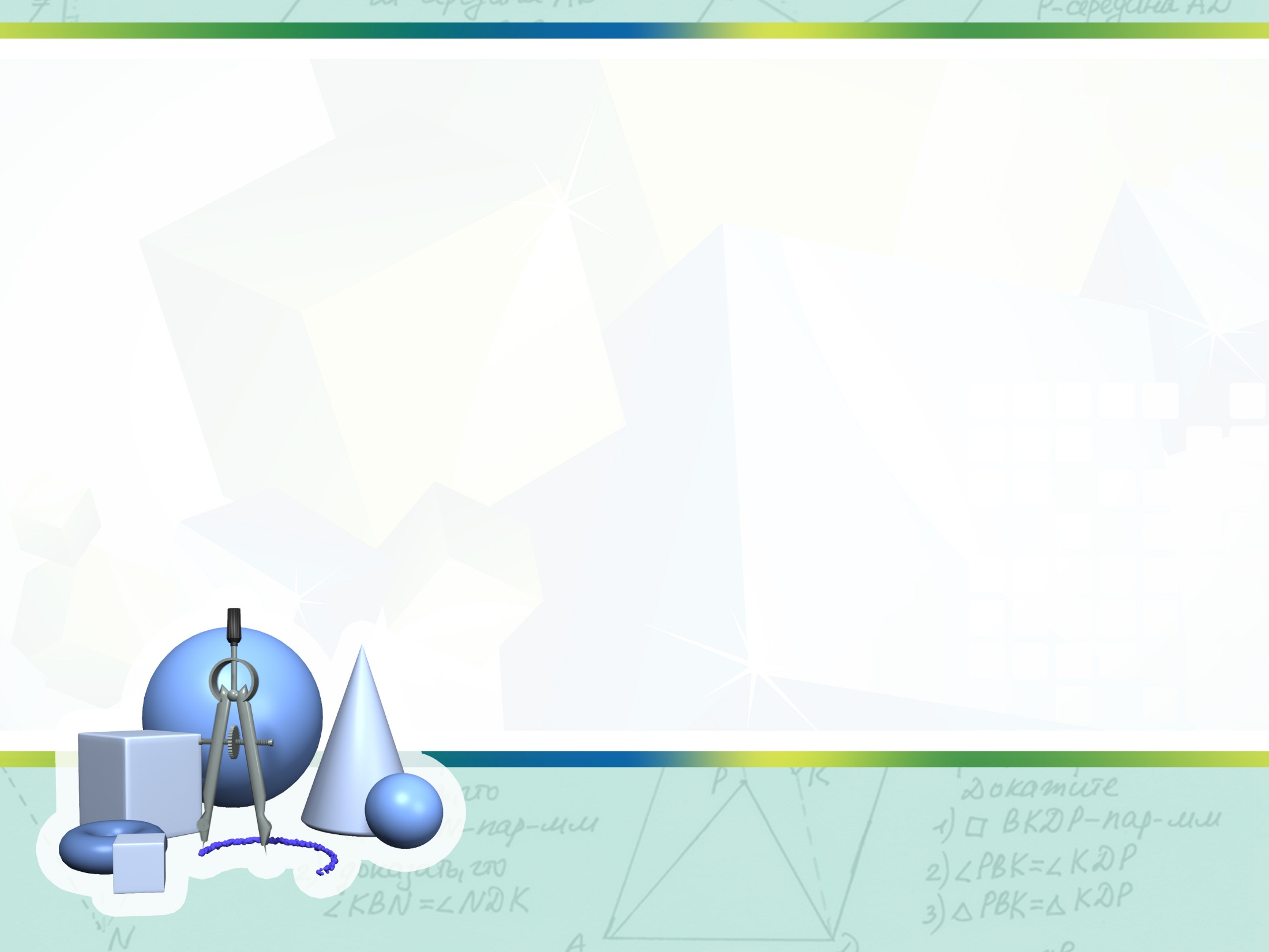 (a+в)3=a3+3a2в+3aв2+в3
Спасибо за внимание!
(a+в)2=a2+2aв+в2
(a-в)2=a2-2aв+в2
Я сдам ГИА
a2-в2=(a-в)(a+в)